Презентация: «Проблемы молодёжи   в России и Германии.»
Кузнецова Надежда Ивановна- учитель немецкого языка .
Культуры и субкультуры.
Основополагающий вопрос:О чём мечтают подростки и что их волнует?
Цель :знакомство с жизнью молодёжи в Германии и сопоставление с жизнью молодёжи в современной России.
Задачи проекта:
выявление основных проблем молодёжи двух стран России и Германии; 

Сравнение этих проблем;

рассмотрение мер, предпринятых для оказания помощи молодёжи; 

выявление причин возникновения проблем.
Продолжительность проекта:
Проект рассчитан на 2 недели;
6 часов.
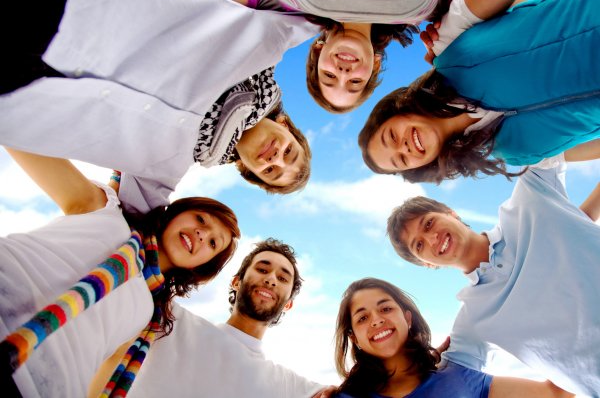 Проблемы:
Друзья;
Семья;
Авторитарные учителя и одноклассники;
Драки;
Алкоголь;
Наркотики;
Компьютерная зависимость.
Вывод:
Литература:
Рабочая программа 9 класса 
И.Л. Бим, Л.И. Рыжова- учебник 9 класса; 
Интернет- ресурсы:
knowledge.allbest.ru›
CoolReferat.com›
de-web.ru›